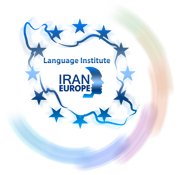 Evolve 5C
12.4
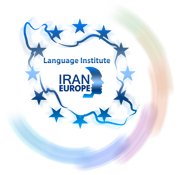 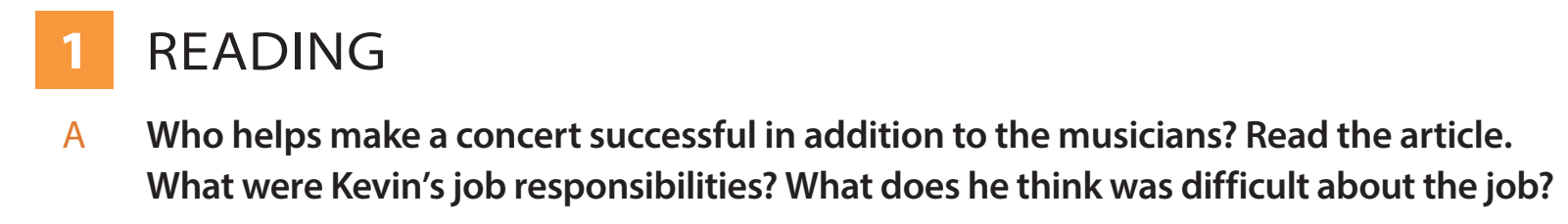 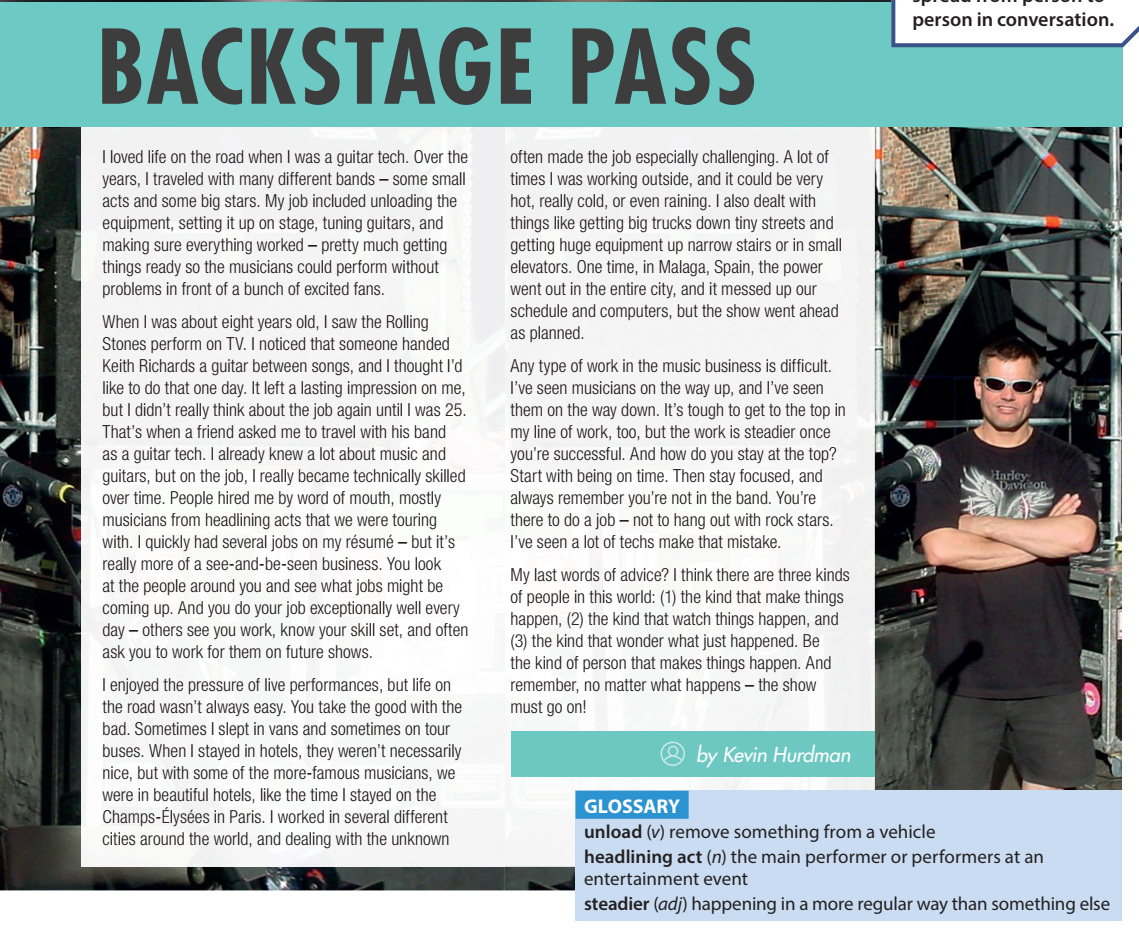 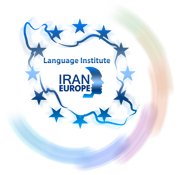 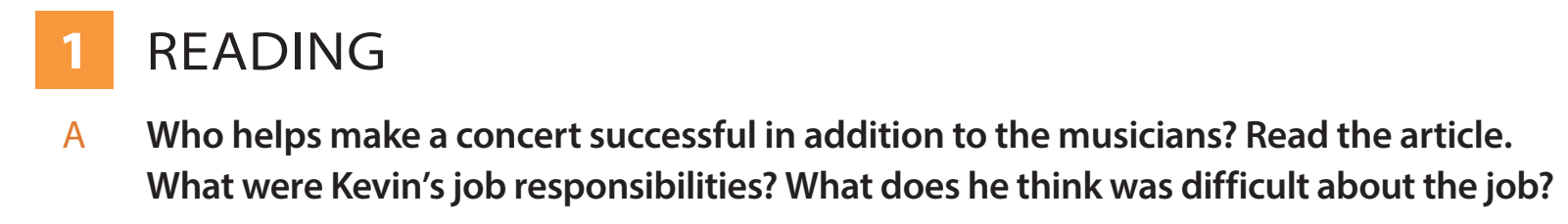 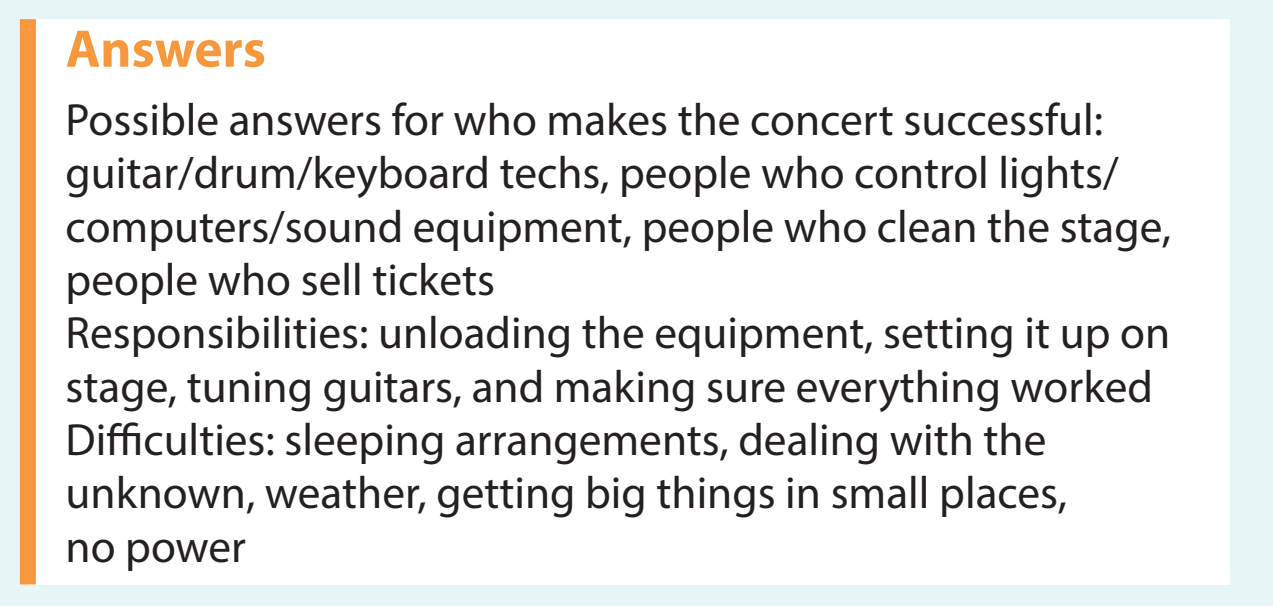 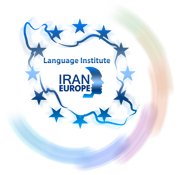 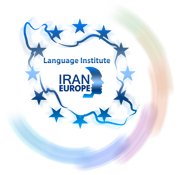 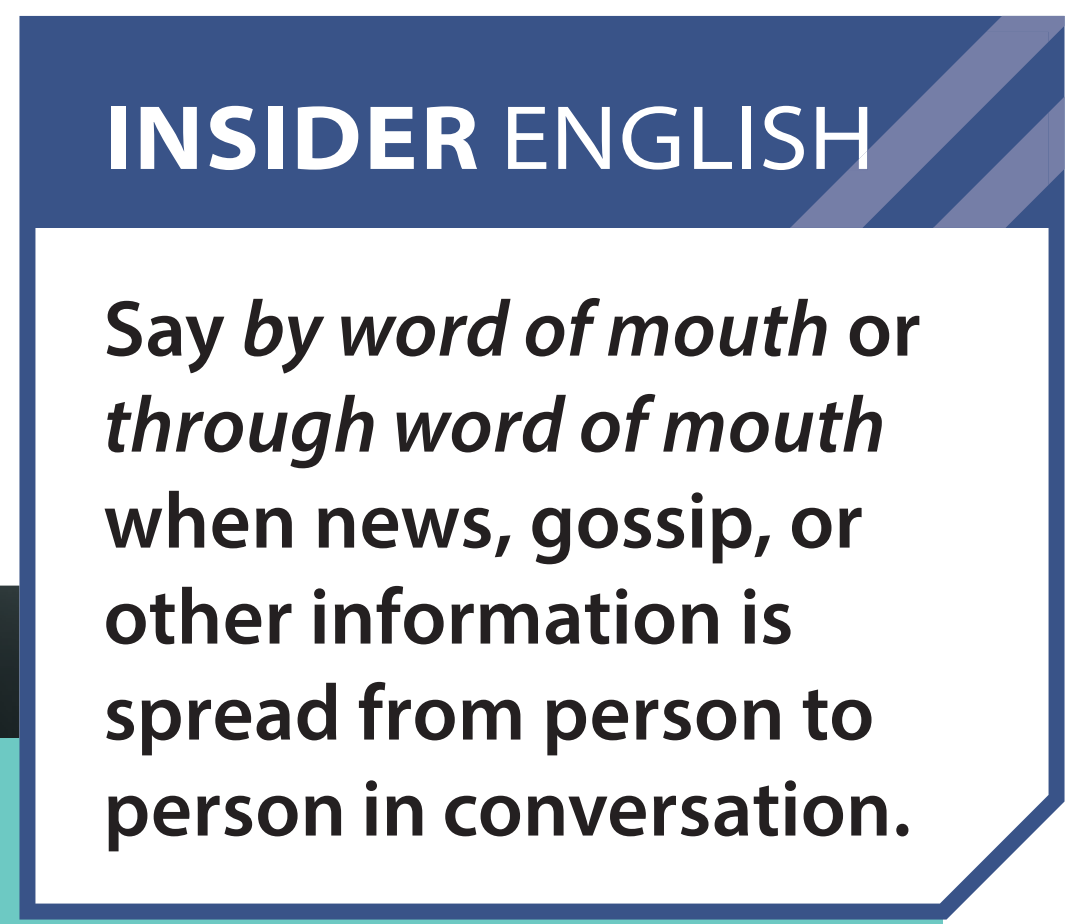 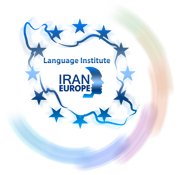 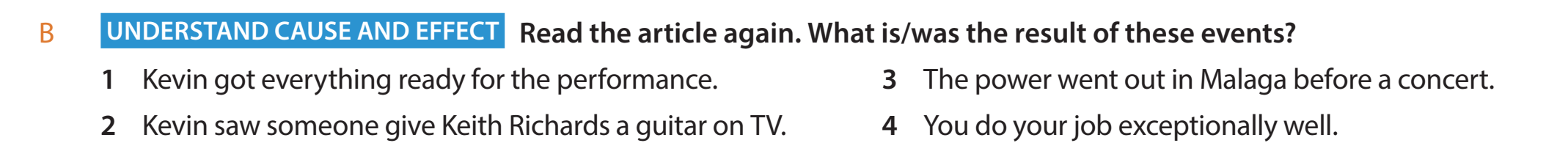 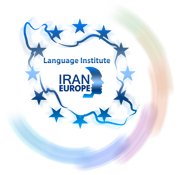 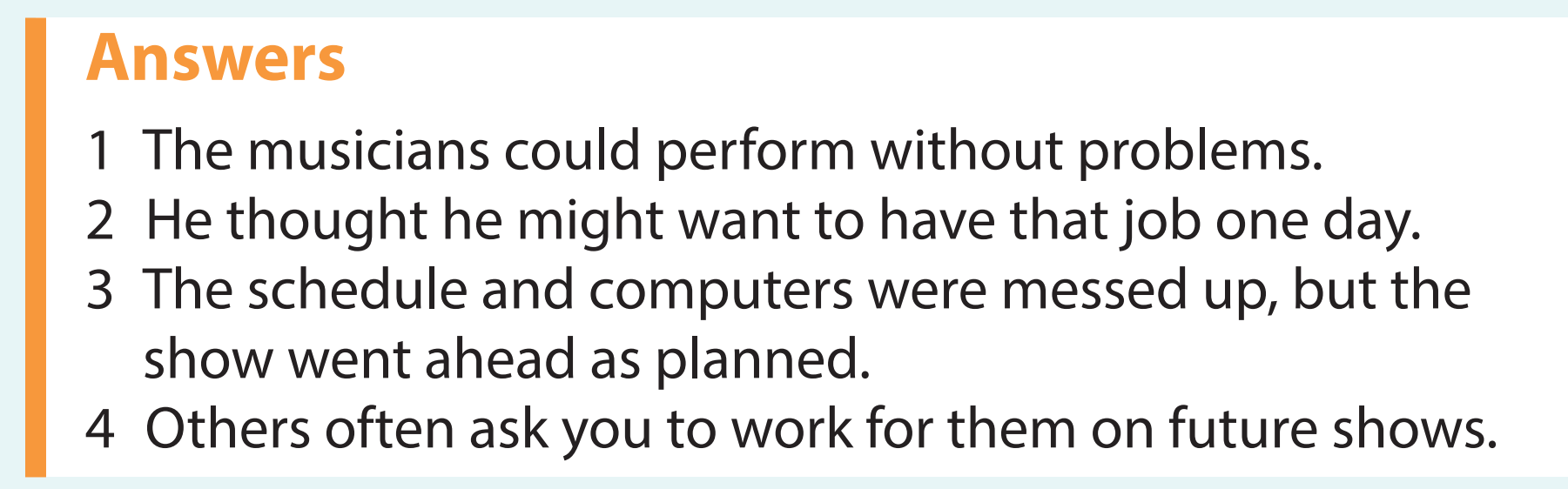 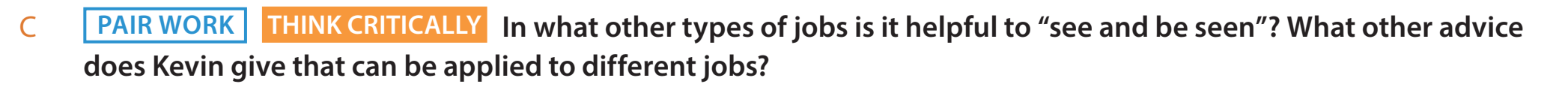 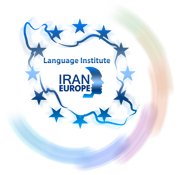 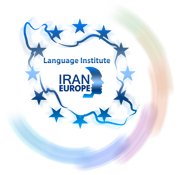 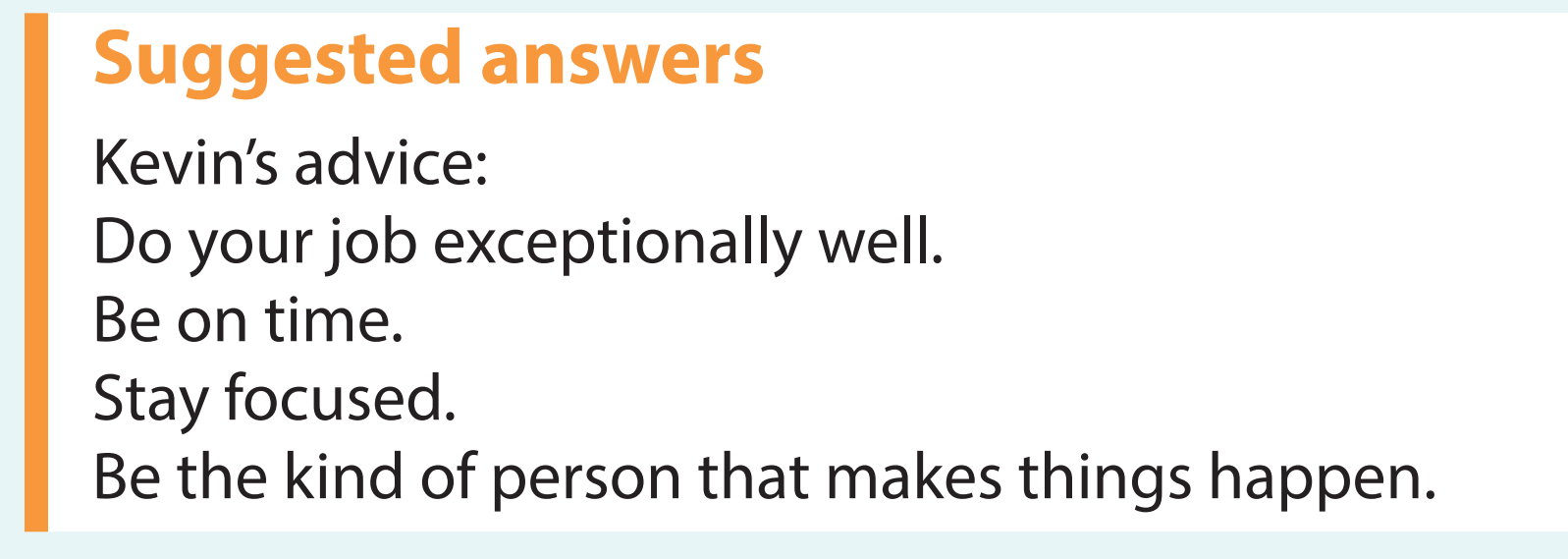 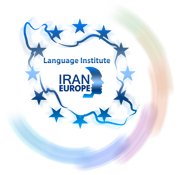 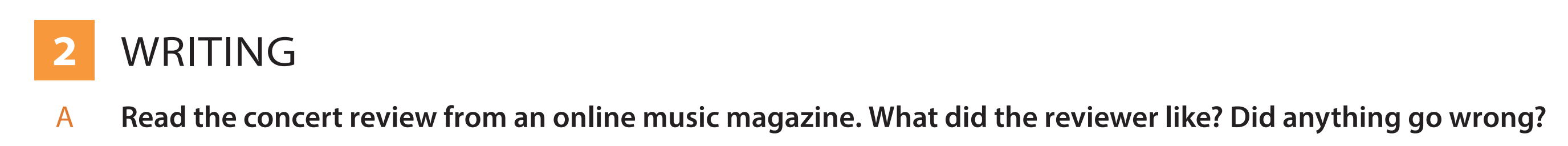 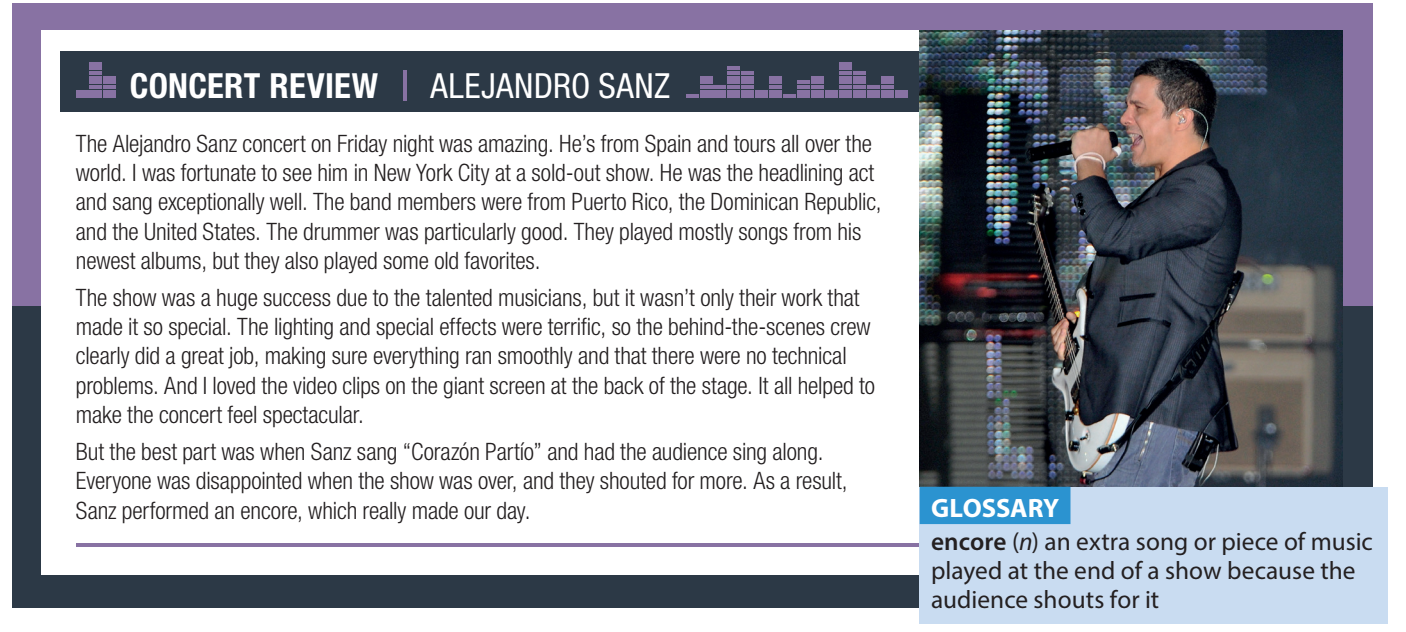 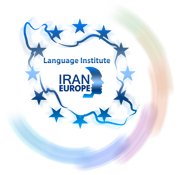 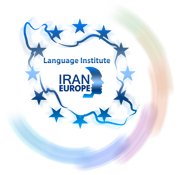 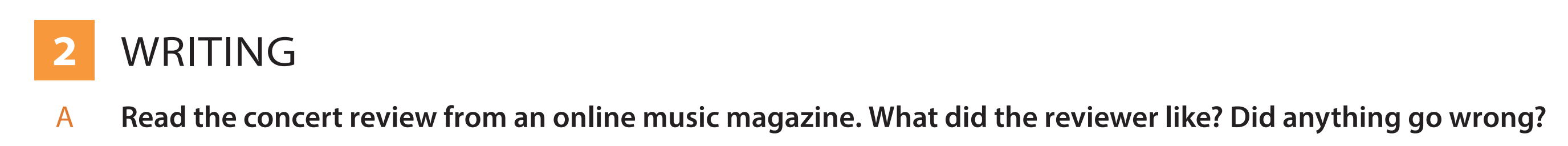 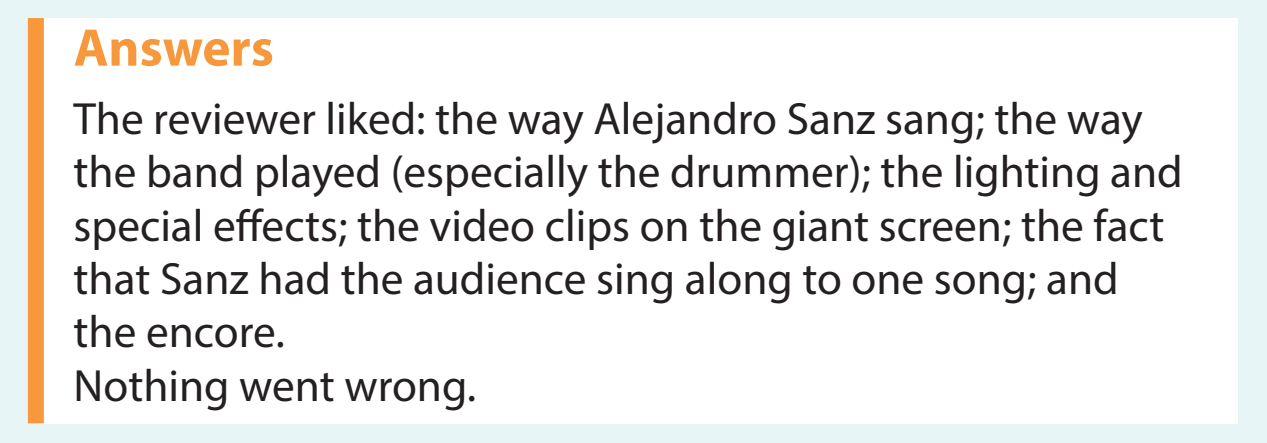 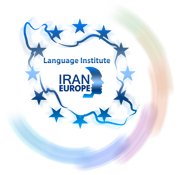 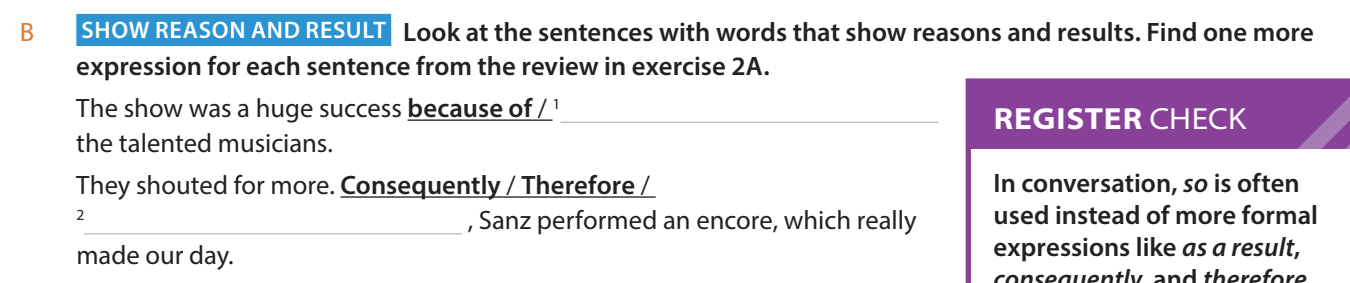 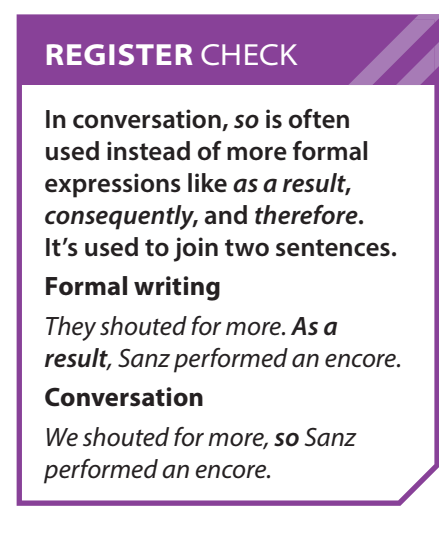 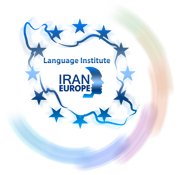 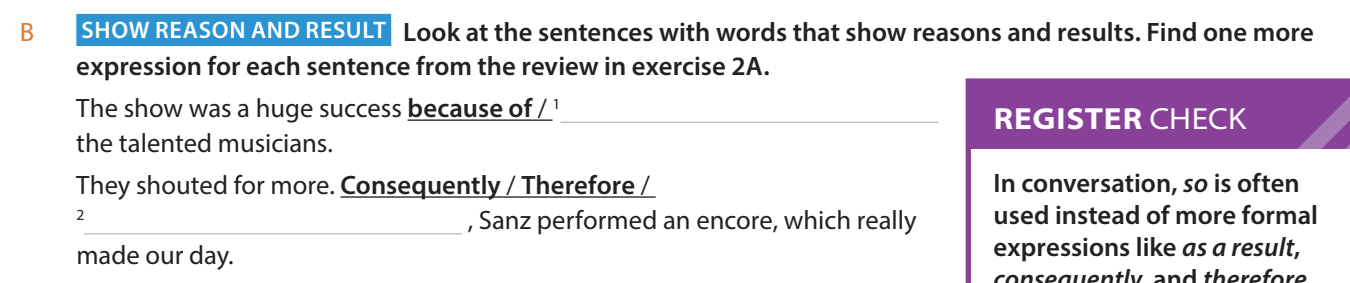 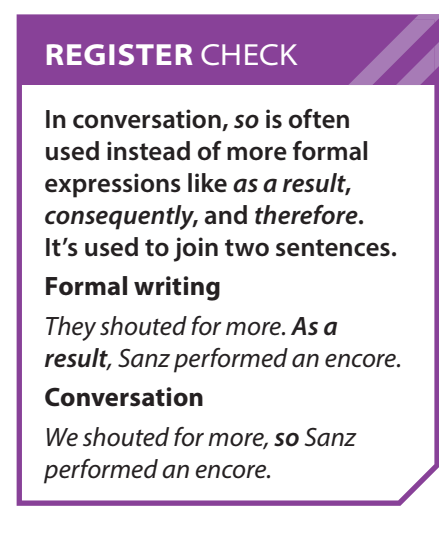 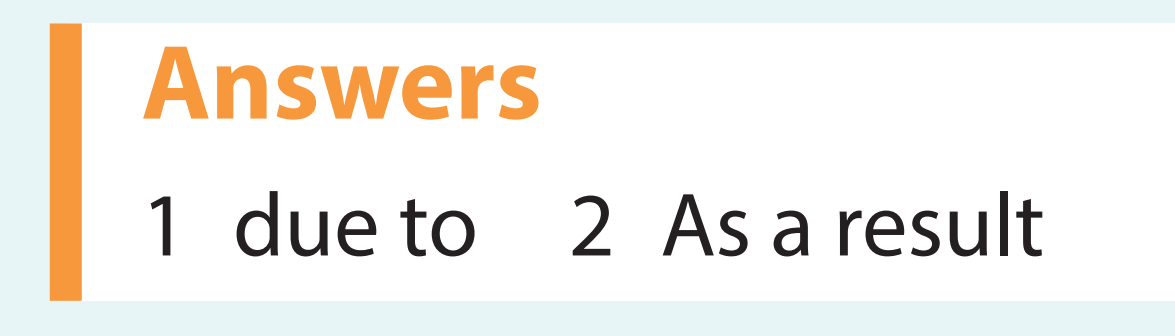 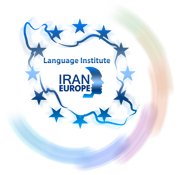 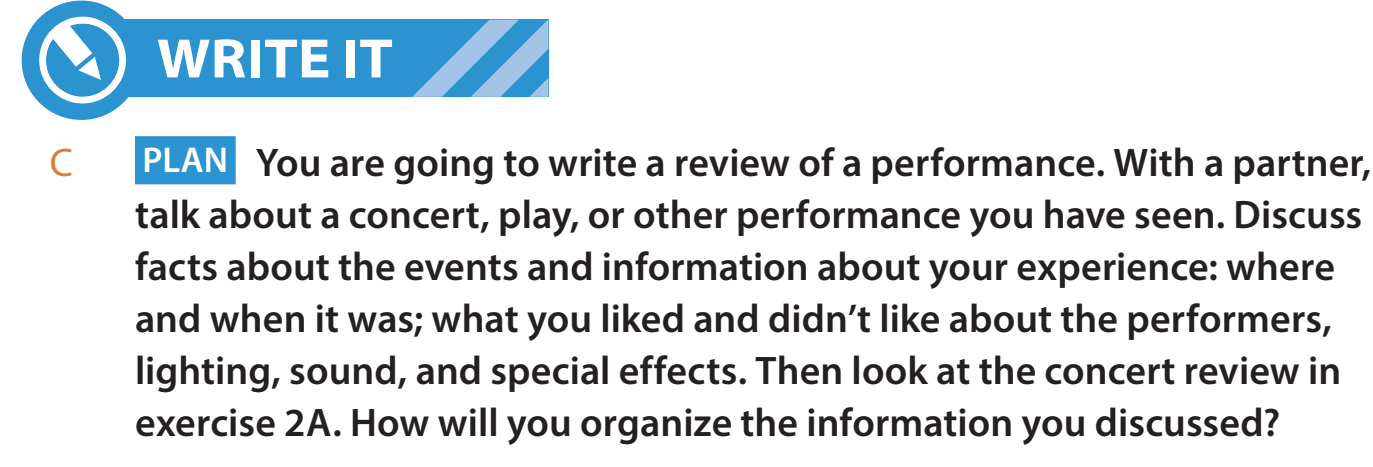 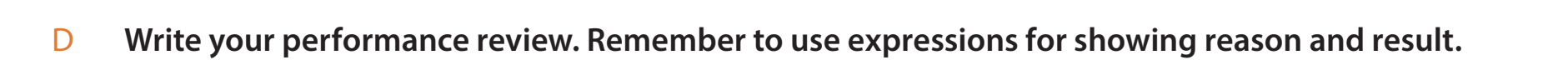 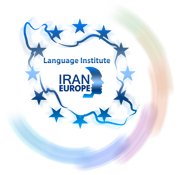 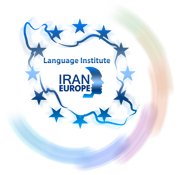 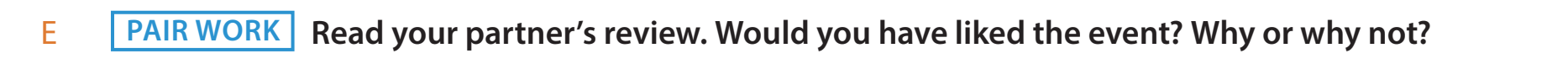 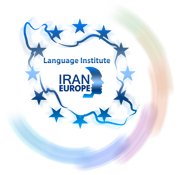